나의 이야기
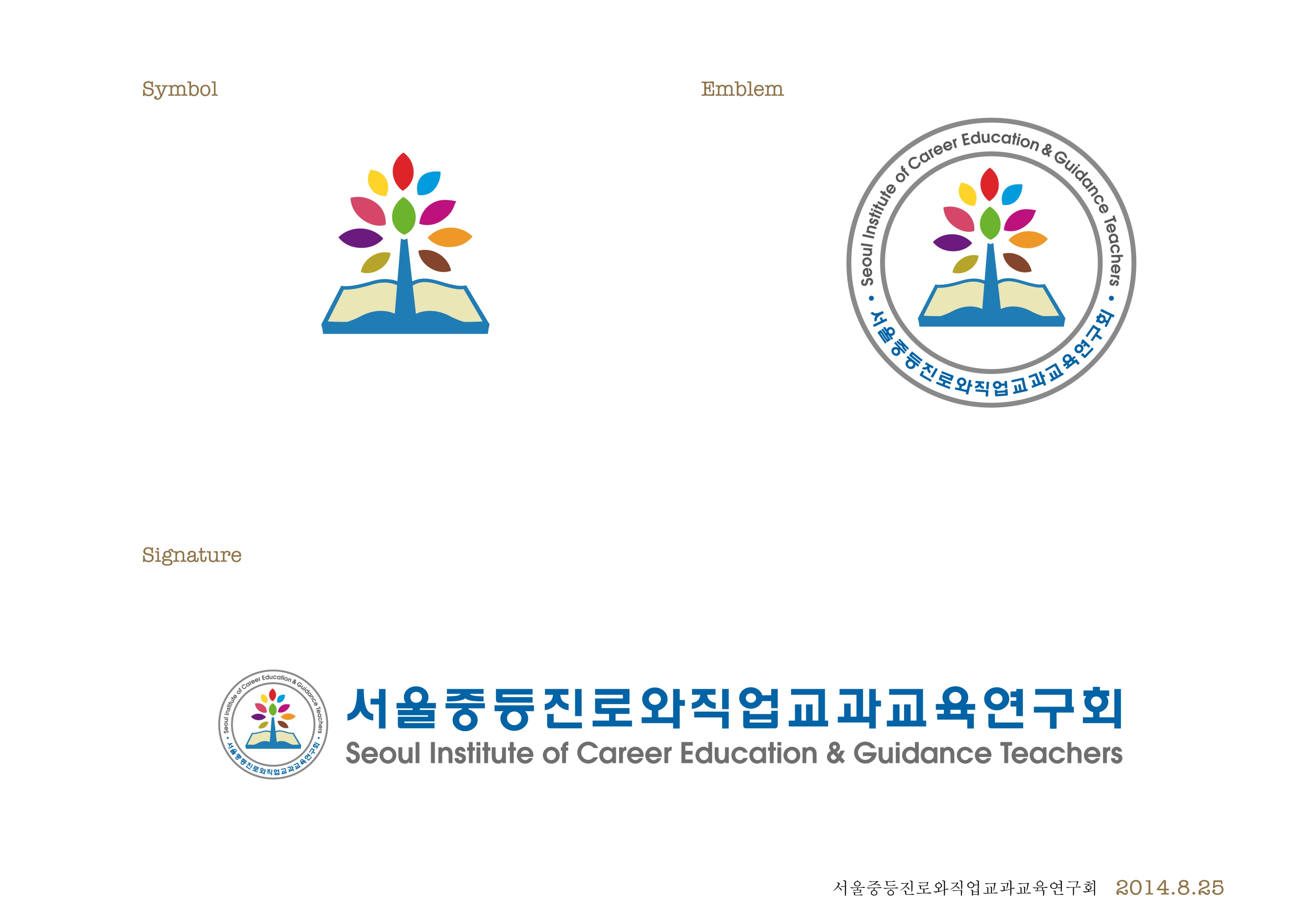 Copyright

본 자료는 동그라미재단의 지원으로 개발되었으며, 저작권과 일체의 사용권리는 “서울중등진로와직업교과교육연구회“에 있습니다.
Creative Commons License의 "저작자표시-비영리-변경금지(CC BY-NC-ND)"에 따라 비영리 목적의 경우 사용 가능합니다.
http://creativecommons.org/licenses/by-nc-nd/4.0/
스토리텔링 시대
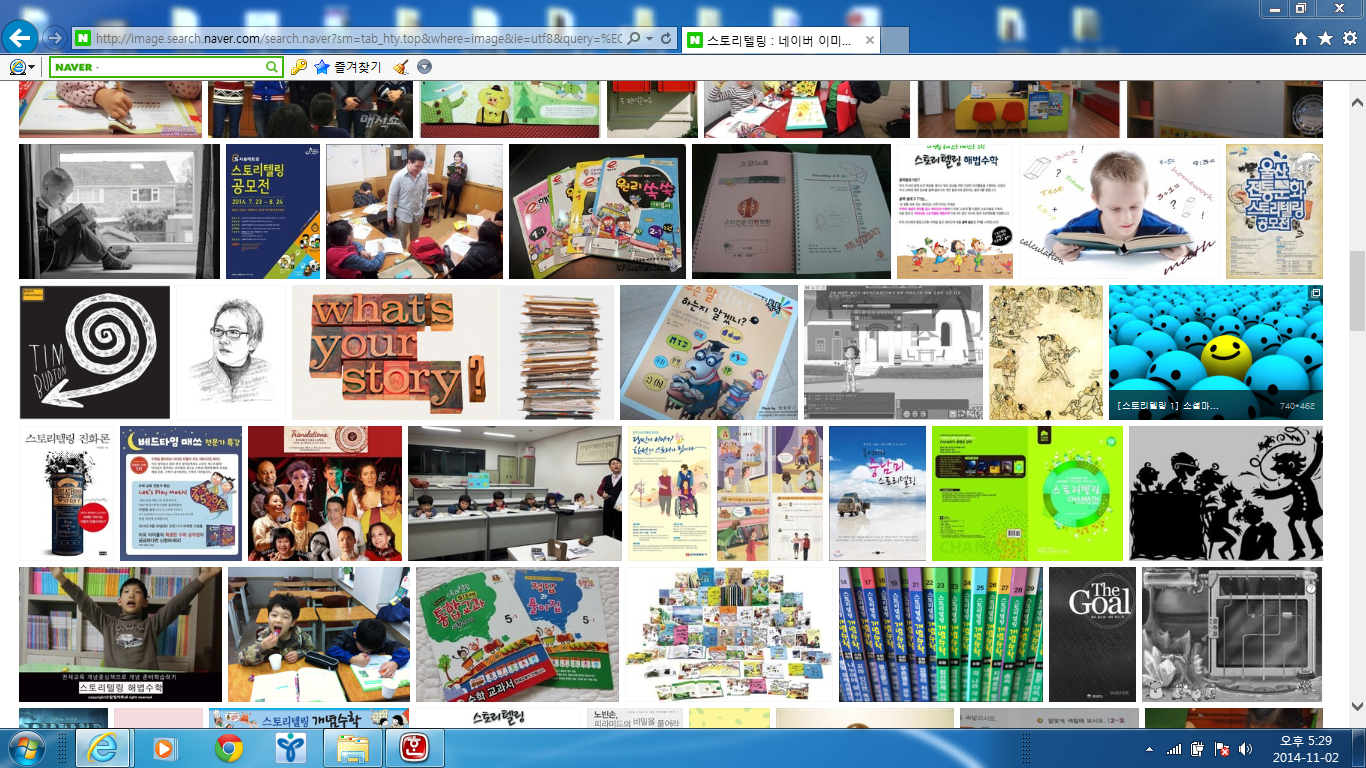 Storytelling
     = Story : 마음을 움직이는 이야기
     +Telling : 공감을 얻도록 말하는 것
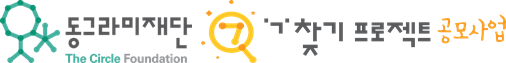 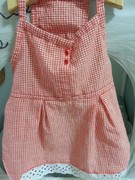 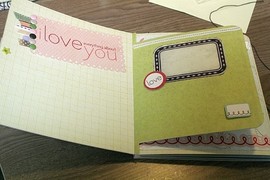 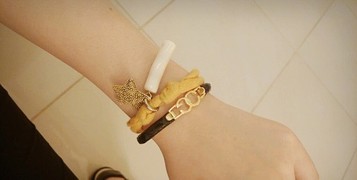 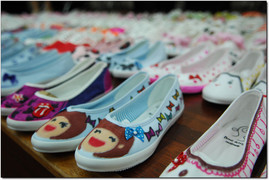 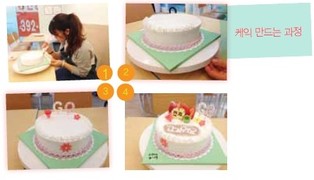 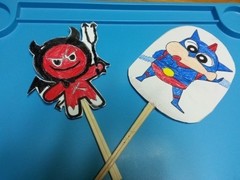 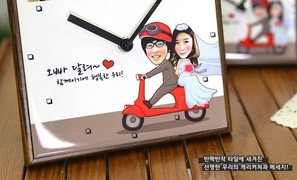 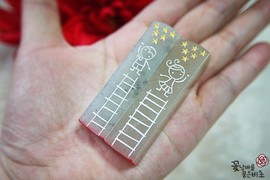 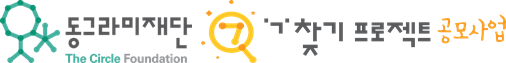 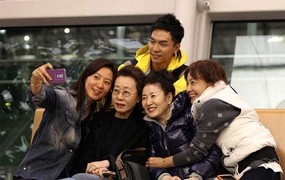 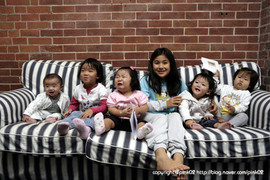 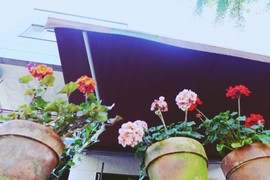 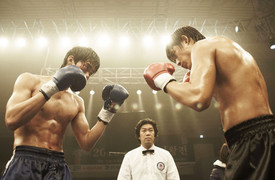 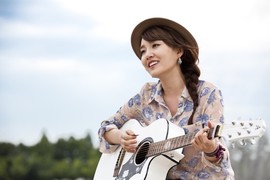 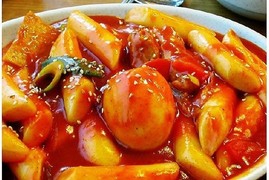 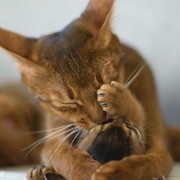 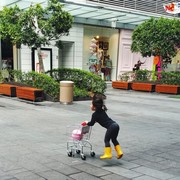 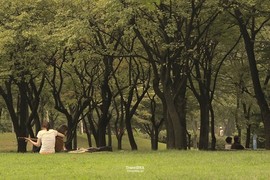 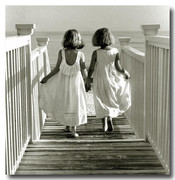 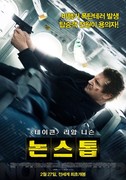 소소한 일상 속에 남과 다른 나 있다.
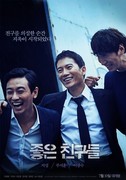 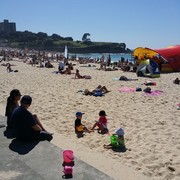 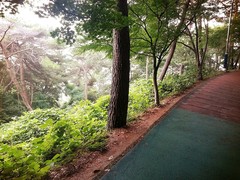 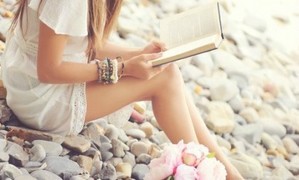 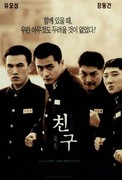 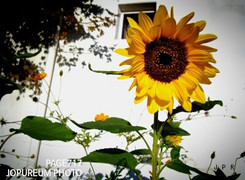 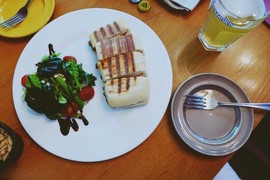 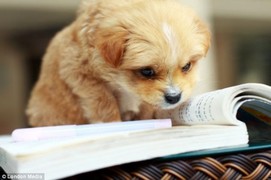 나를 표현하는 일상 10가지
각 아이템 별로 
내가 좋아하는 것 
적기 -3분
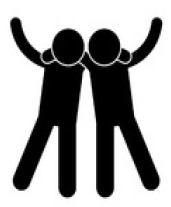 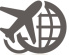 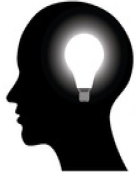 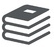 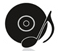 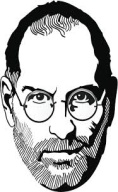 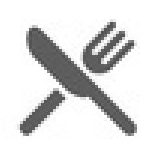 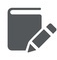 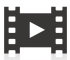 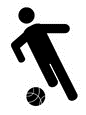 영화
책
격언
인물
과목
음악
음식
여행
친구
운동
나를 표현하는 일상 10가지
소소한 나의 일상으로 나를 소개해 보세요. 
 1인 1정보 제공
 싸인 받으세요. 
    -5분
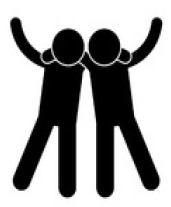 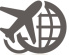 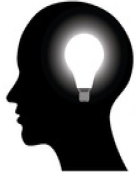 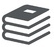 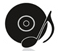 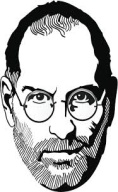 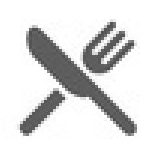 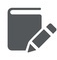 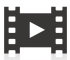 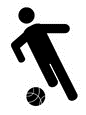 영화
책
격언
인물
과목
음악
음식
여행
친구
운동
나라는 사람은요 딱 한마디로 이것……!!!
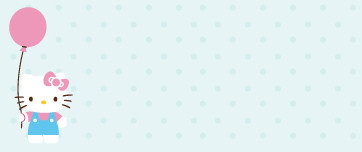 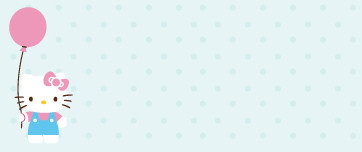 &&&※￡€ÕÓÙÜ
Øæðð§Ζ
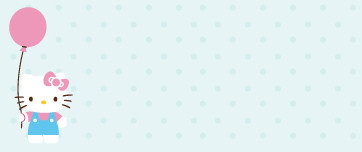 ÜÆ￥ŦŒ
나라는 사람은요 딱 한마디로 이것……!!!
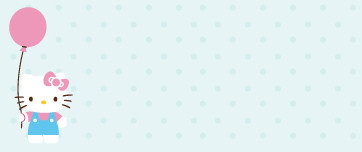 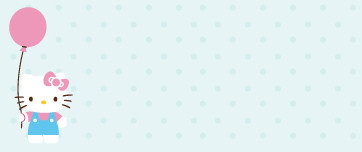 &&&※￡€ÕÓÙÜ
Øæðð§Ζ
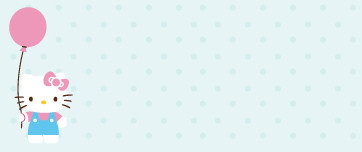 ÜÆ￥ŦŒ
뼈대에 나의 키워드를 입혀봐~~~
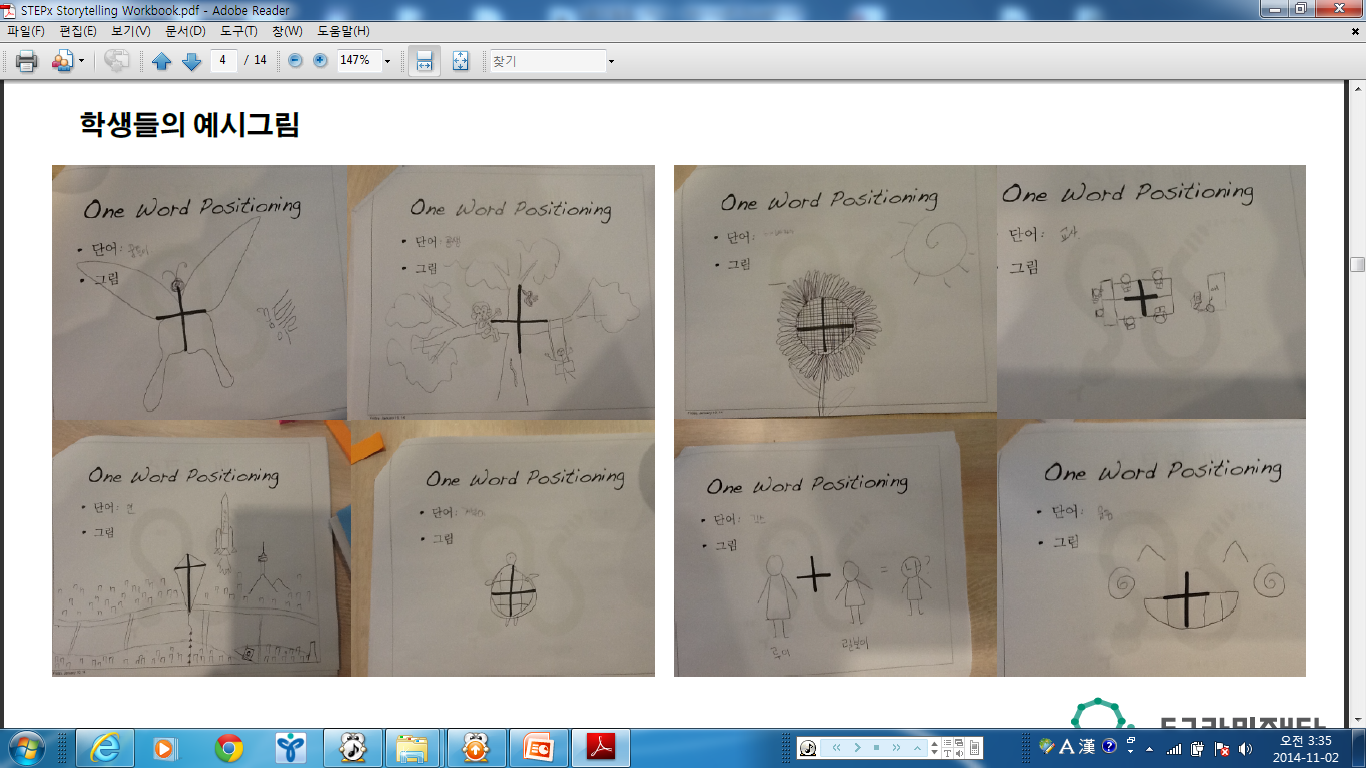 뼈대에 나의 키워드를 입혀봐~~~
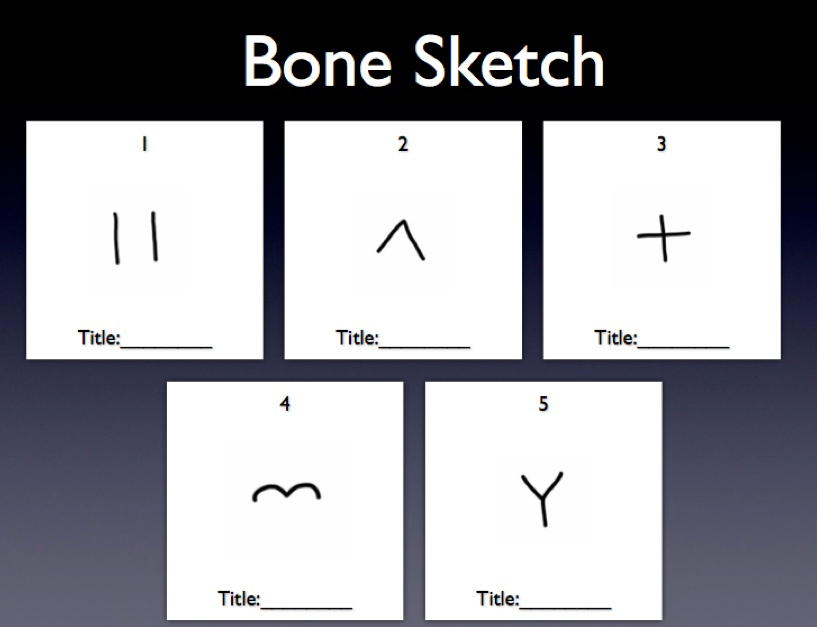 뼈대에 나의 키워드를 입혀봐~~~
시간은 
5분
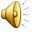 나만의 스토리를 들려 주세요.
키워드에 얽힌 나만의 스토리를 들려주세요.
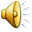